Welcome to
Year 3
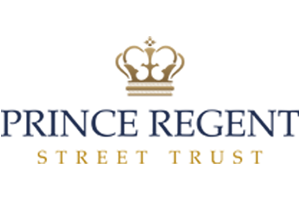 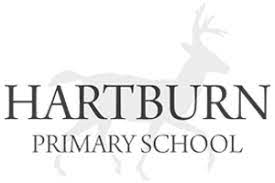 You will come in through this door.
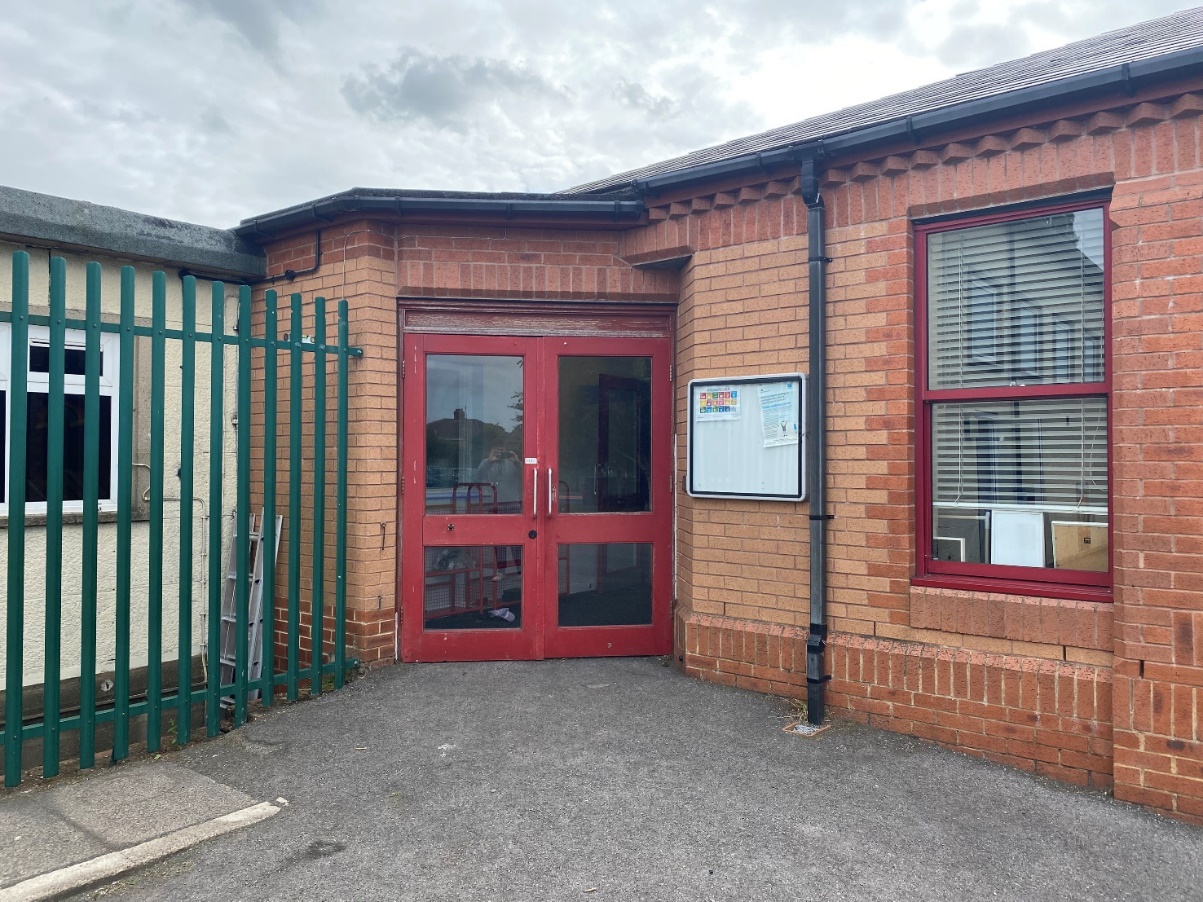 Doors open at 8:45am and school starts a 9:00am.
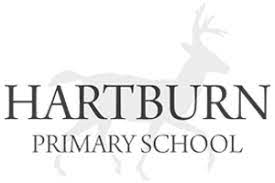 It is really important that you are on time every morning!
We have 3 classrooms in Year 3: Class 9, 10 and 11.
Class 10
Class 9
Class 11
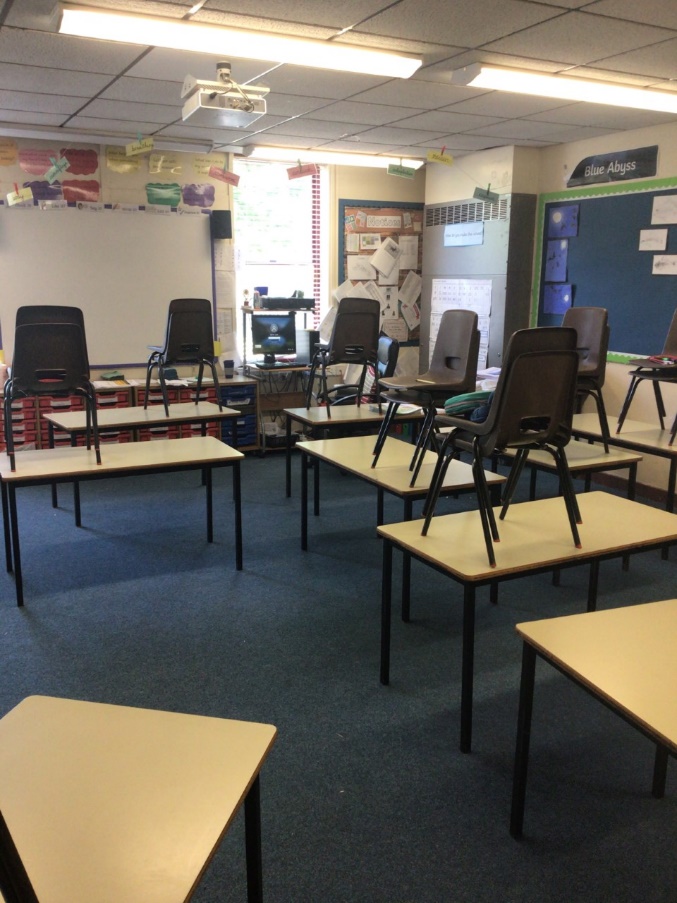 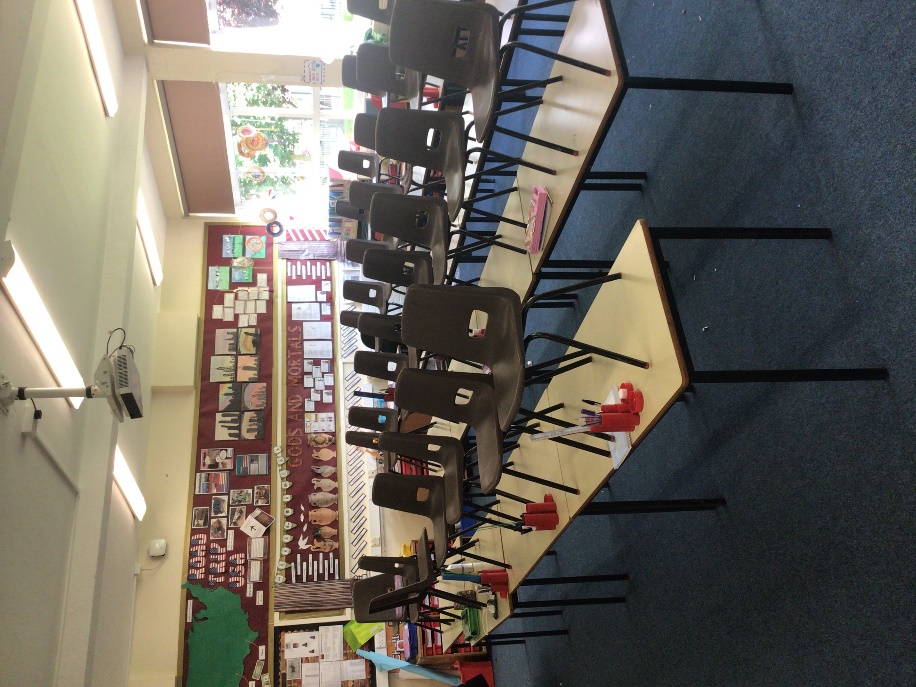 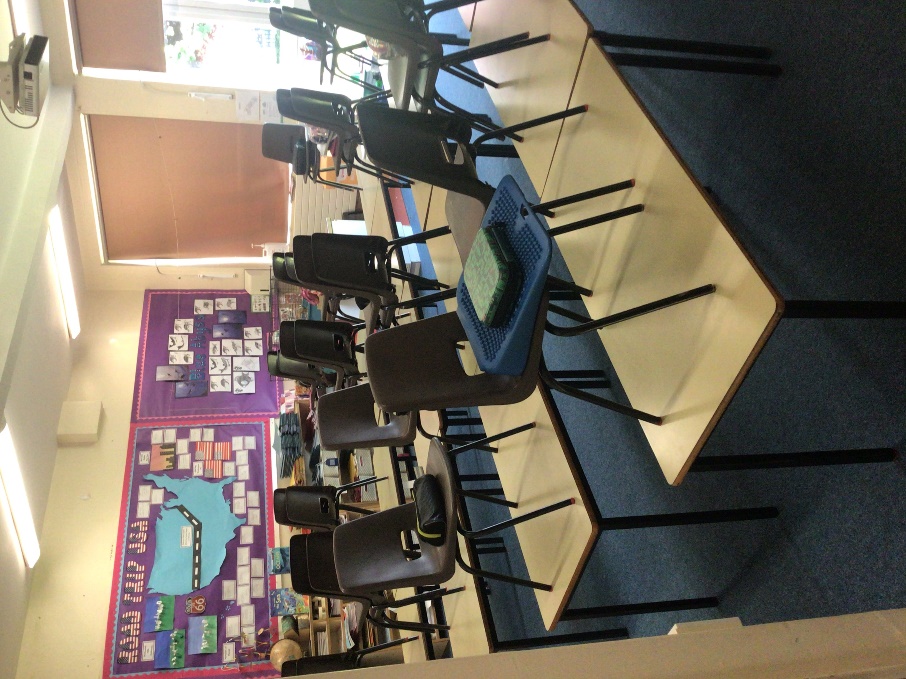 Class 9
Mrs Close
Mrs Whem
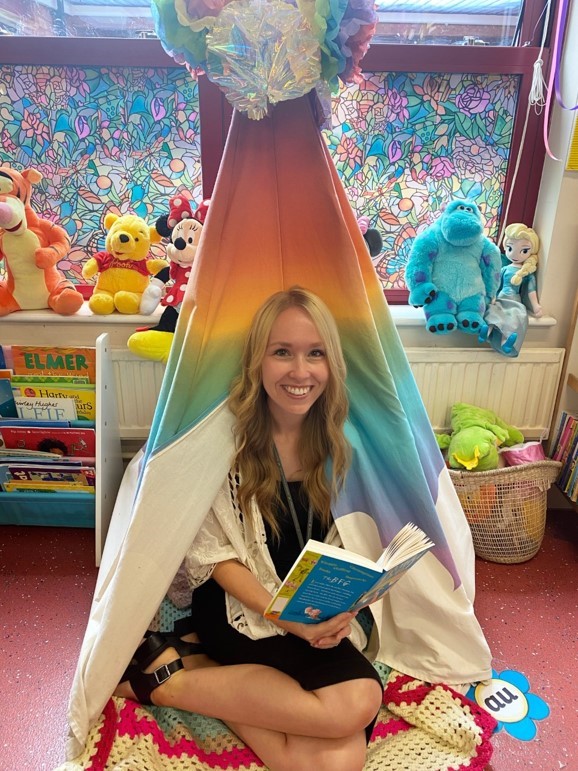 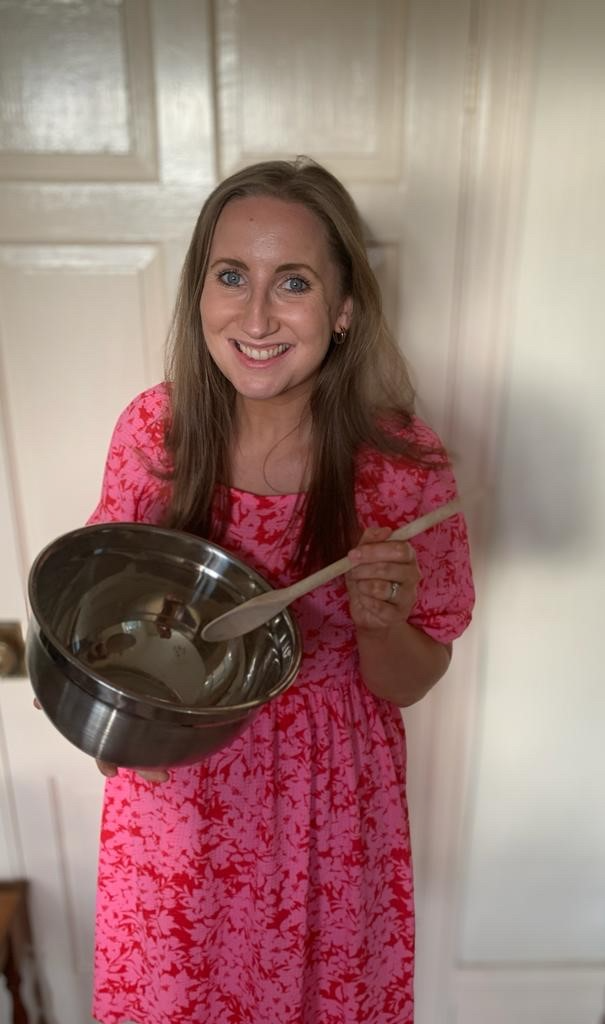 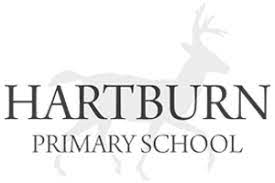 Class 10
Mrs Eddy
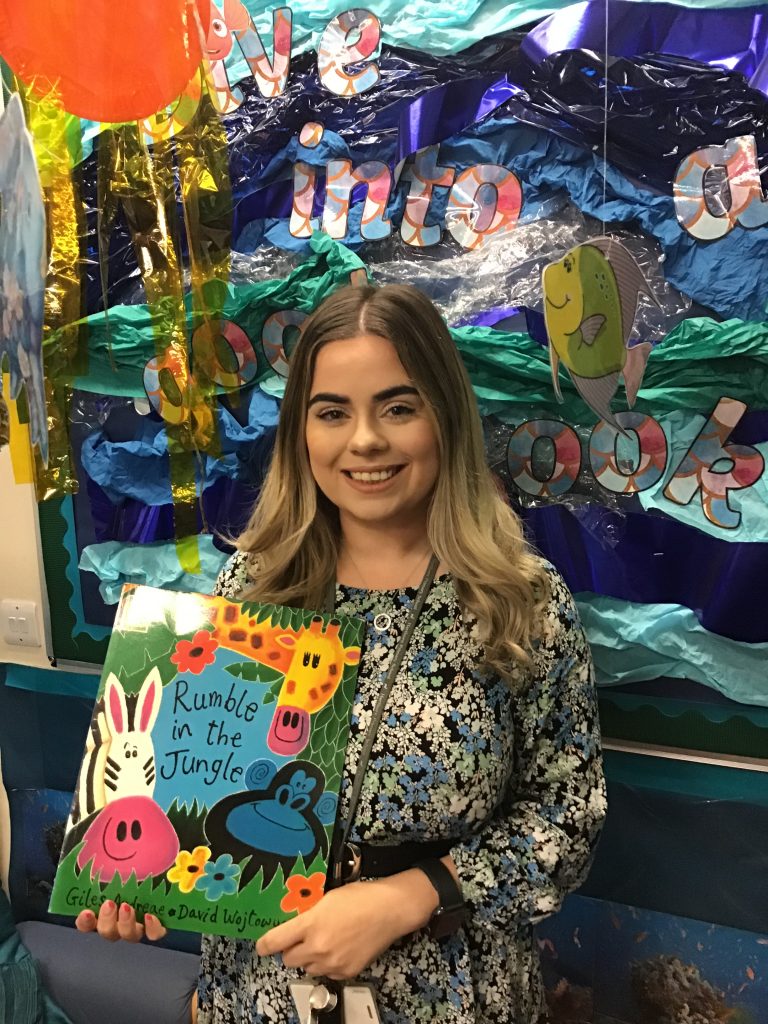 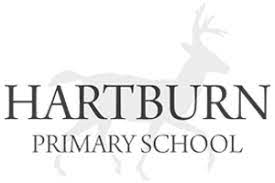 Class 11
Mrs Hughff
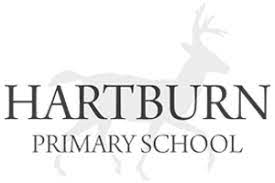 Some of you may also be taught by  Mrs Goodwin.
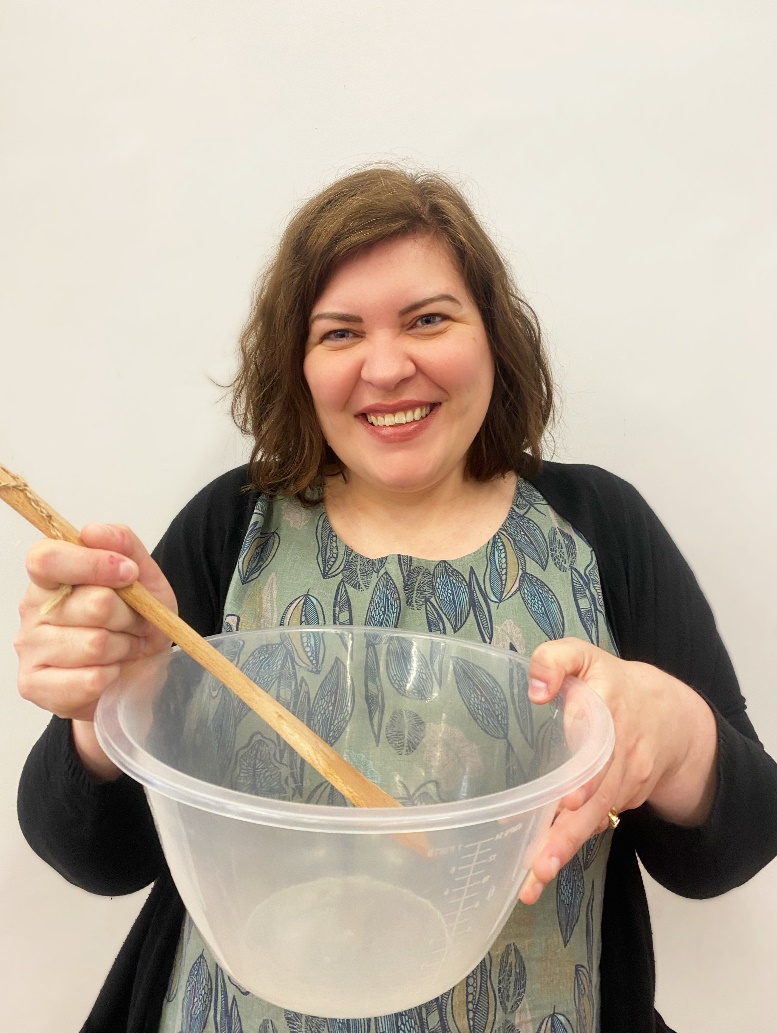 Our Fantastic Teaching Assistants
Mrs Marshall
Mrs Wicks
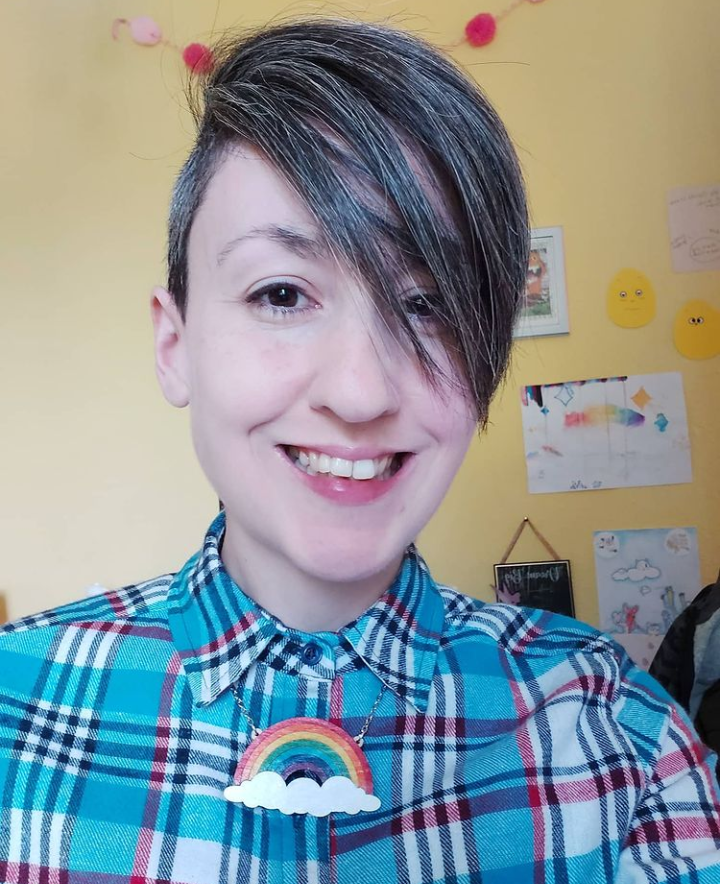 Outdoor Space.
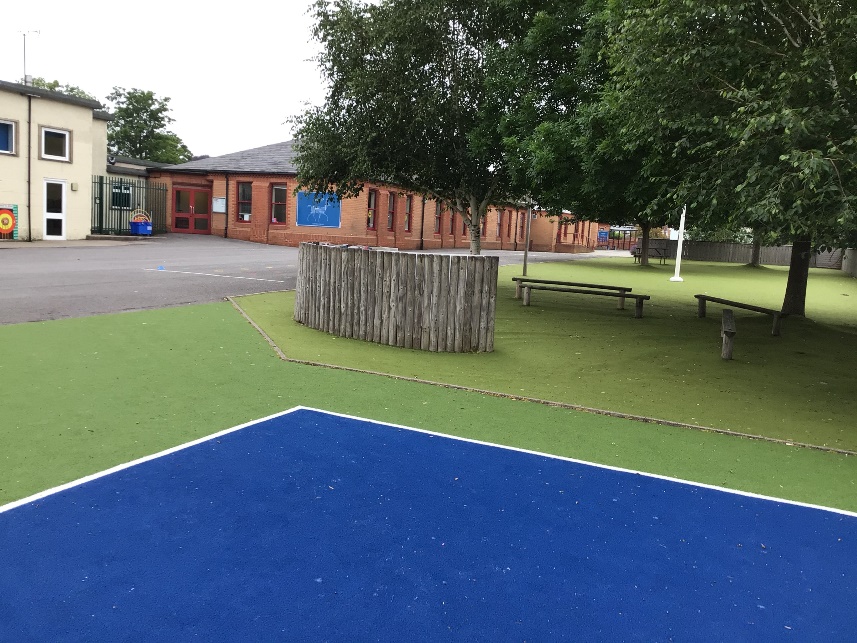 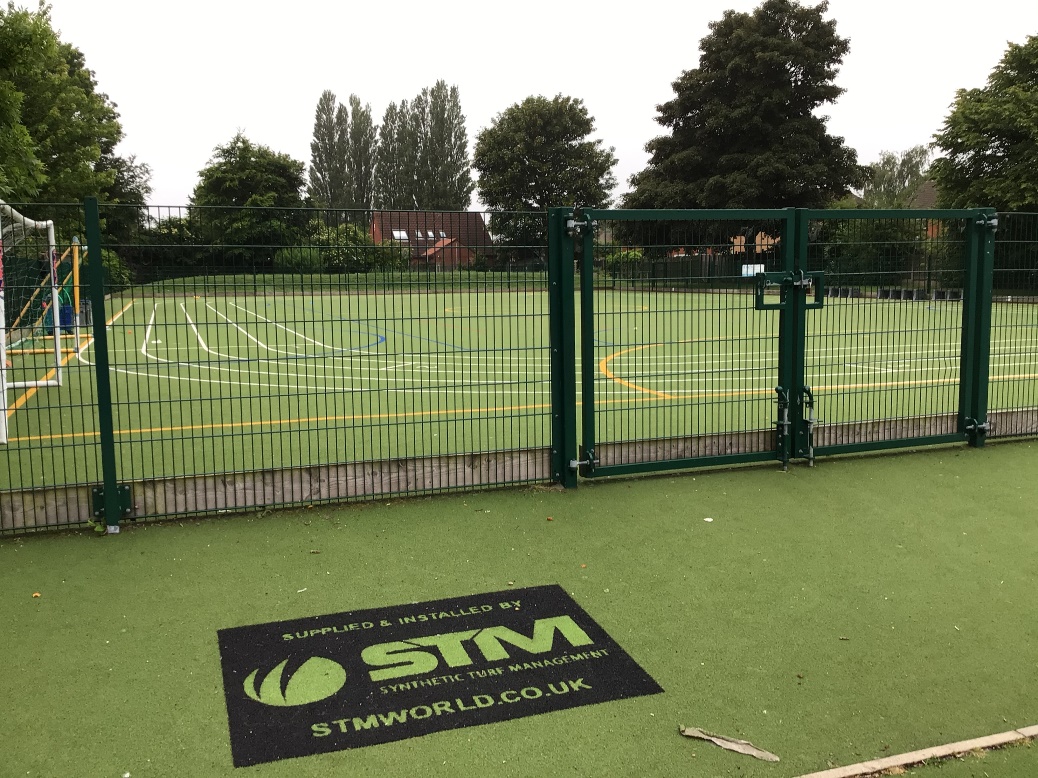 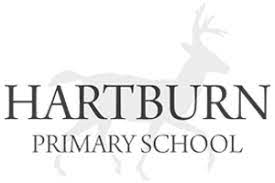 You will eat your dinner here.
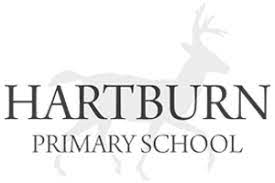 This is what your day will look like.
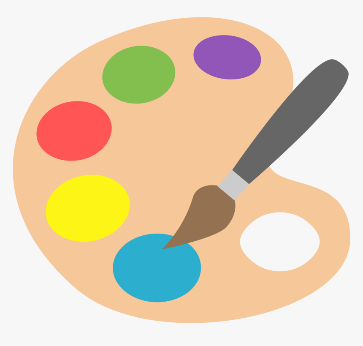 9:00 – Registration
9:15  – Reading
9:30 - English
10:45 – Break
11:00 – Maths
12:15 Lunch
13:15 – Afternoon lesson
14:30 – Afternoon lesson
15:15 - Home
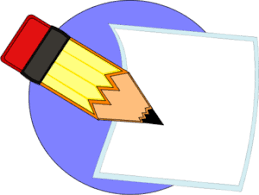 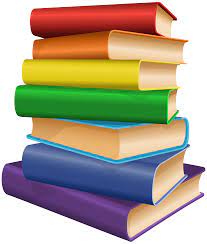 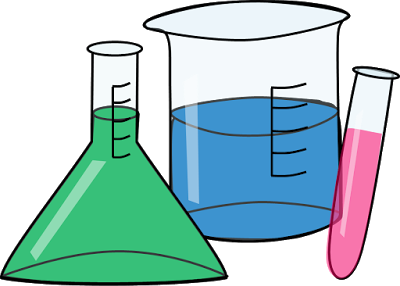 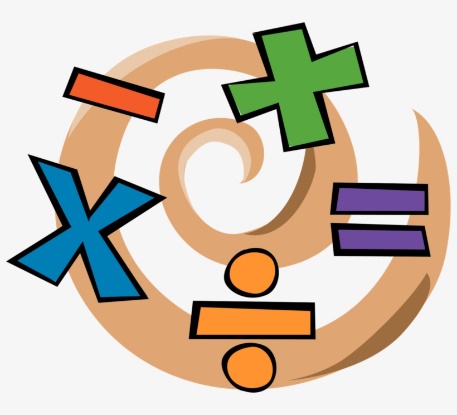 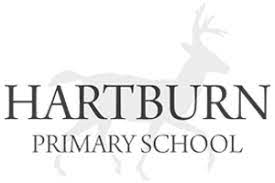 Your timetable may differ sometimes to allow for other activities.
This is what you will be learning about.
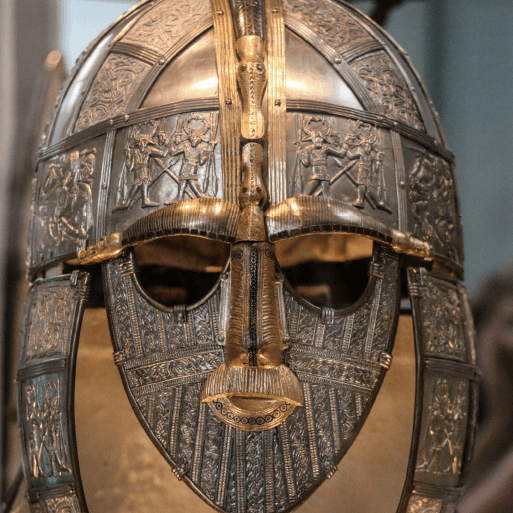 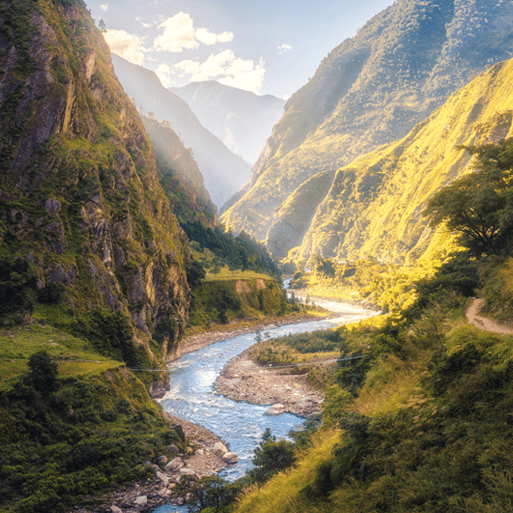 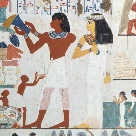 Invasion
Misty Mountain, Winding River
Ancient Civilisations
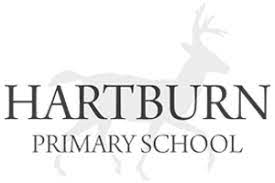 You will leave through this door.
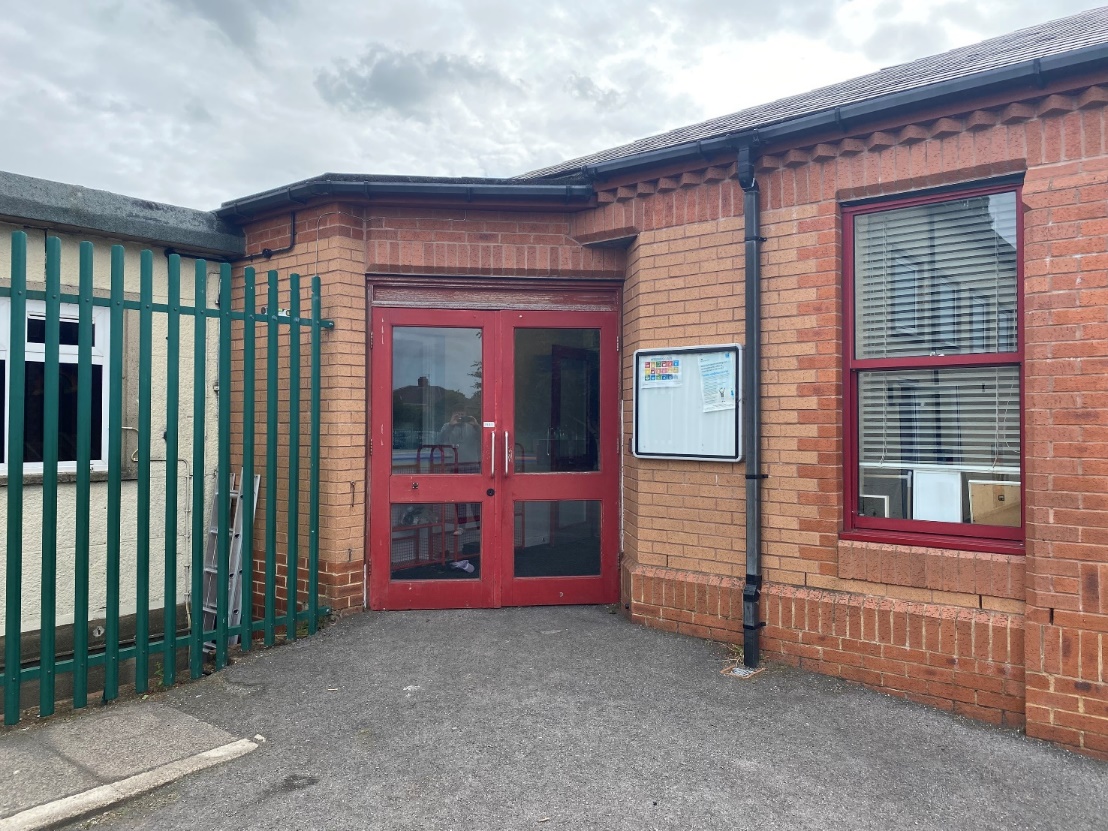 You will finish school at 3:15.
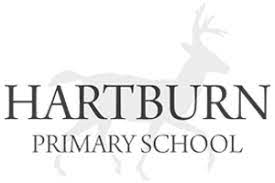 We cannot wait 
to see you in September!
Have a lovely summer and stay safe.
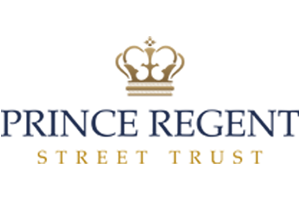 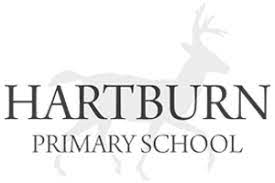